Metodický pokyn
Hra je určená pro dvě družstva nebo dva žáky – červené x modré
Po kliknutí na tlačítko s číslicí se zobrazí otázka, s otázkou se zároveň zobrazí napovídající písmeno správné odpovědi. 
Po kliknutí na tlačítko „odpověď“ se zobrazí správná odpověď. 
Kliknutím na domeček se vrátíte zpět k základnímu trojúhelníku. 
Po návratu zpět se tlačítko automaticky zbarví šedě. 
Při špatné odpovědi necháváme políčko šedé. 
Při správné odpovědi klikneme opět na políčko – jednou nebo dvakrát – podle požadované barvy /jedno kliknutí barva červená, dvě kliknutí barva modrá/
Družstvo si může vybrat i šedé políčko - při výběru šedého políčka zadává vyučující náhradní otázku. 

Cílem hry je spojit 3 strany trojúhelníku.
1
1
1
1
2
2
2
3
3
3
2
3
4
5
5
5
4
4
4
5
6
6
6
6
9
9
7
7
7
7
8
8
8
8
9
9
10
10
10
10
11
11
11
11
12
12
12
12
13
13
13
14
14
14
14
15
13
15
15
15
17
17
19
19
20
18
17
18
20
19
21
16
16
16
17
18
19
20
16
18
20
21
21
21
25
25
22
25
26
26
26
28
28
22
22
22
23
23
23
24
24
24
25
26
27
28
28
23
27
27
24
27
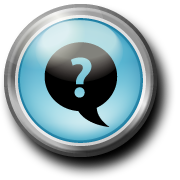 P
1
rodiče
parents
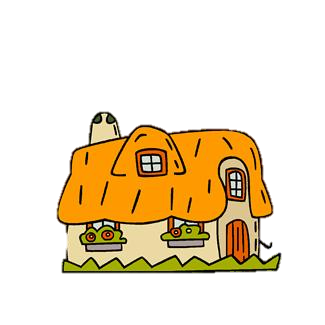 Měřím čas
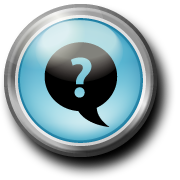 D
2
špinavější
dirtier
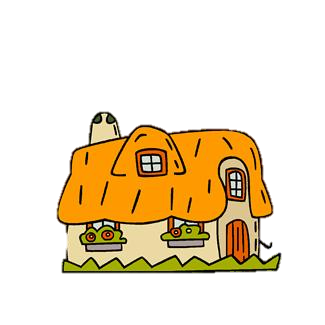 Měřím čas
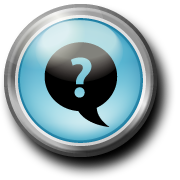 B
3
knihovna
bookcase
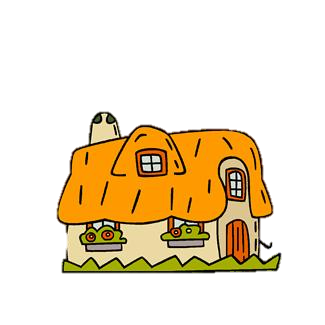 Měřím čas
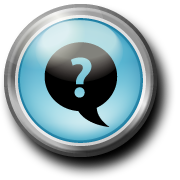 B
4
balkón
balcony
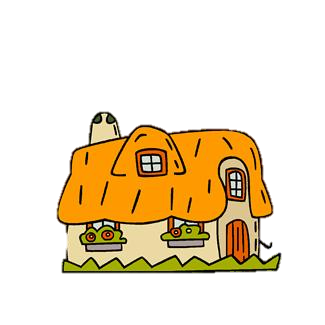 Měřím čas
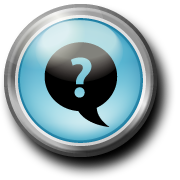 R
5
rýže
rice
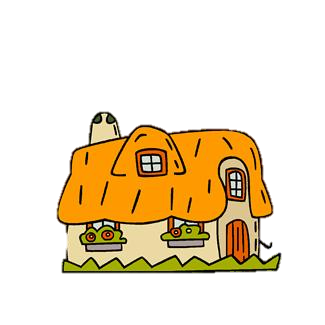 Měřím čas
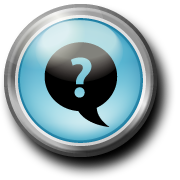 VS
6
zeleninový salát
vegetable salad
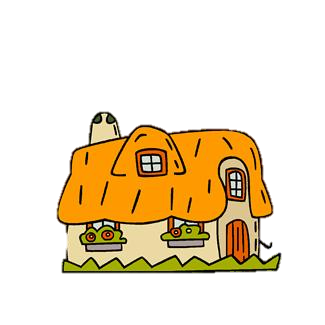 Měřím čas
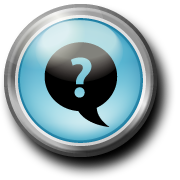 MS
7
Utvoř větu.
Make a sentence.
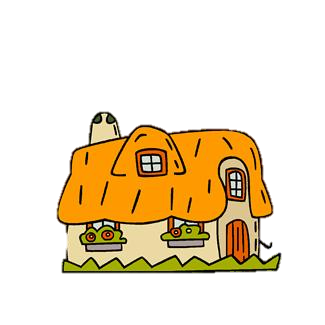 Měřím čas
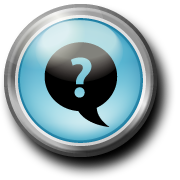 S
8
pomalejší
slower
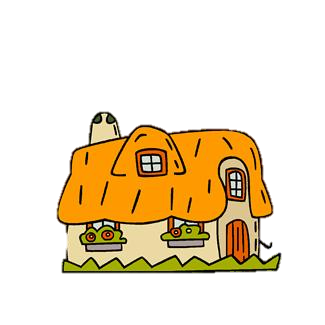 Měřím čas
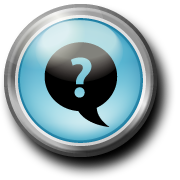 A
9
dobrodružství
adventure
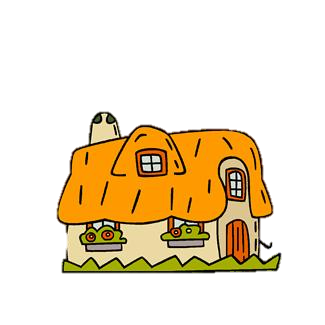 Měřím čas
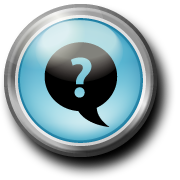 S
10
párek
sausage
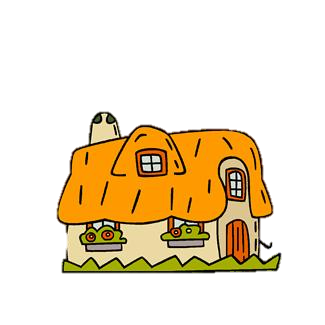 Měřím čas
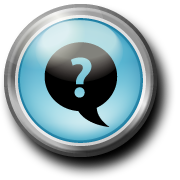 H
11
nenávidět, nemít rád
hate
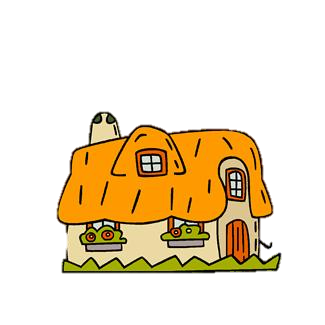 Měřím čas
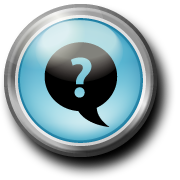 A
12
nad, výše
above
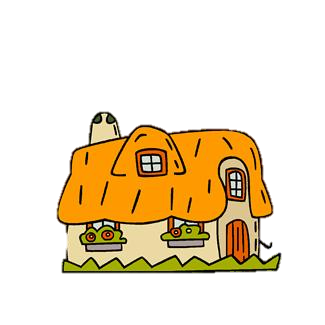 Měřím čas
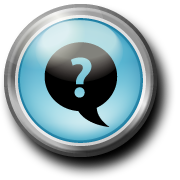 MP
13
bramborová kaše
mashed potatoes
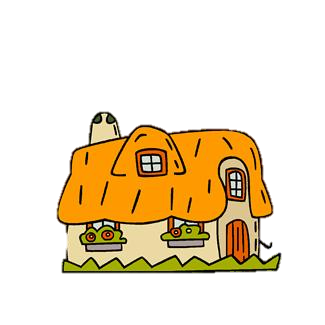 Měřím čas
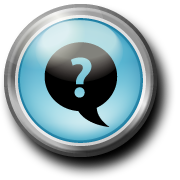 LO
14
hodně (něčeho)
a lot of…
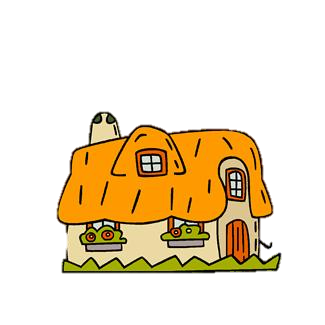 Měřím čas
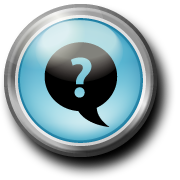 I
15
důležitý
important
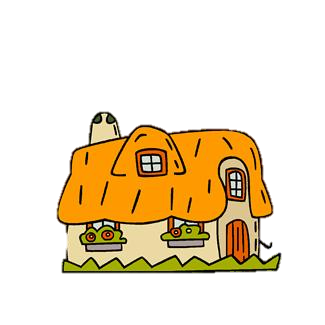 Měřím čas
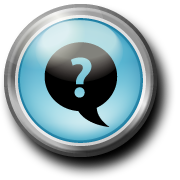 F
16
pátý
the fifth
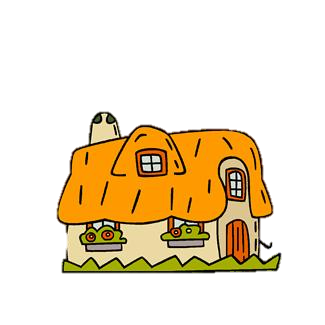 Měřím čas
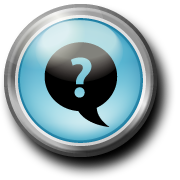 ASO
17
a tak dále
and so on
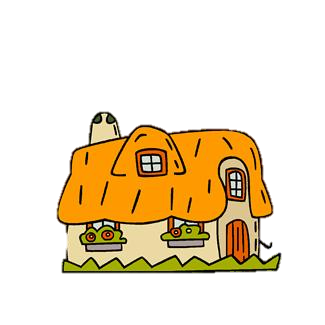 Měřím čas
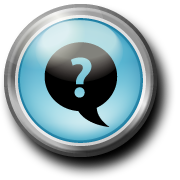 O
18
kancelář
office
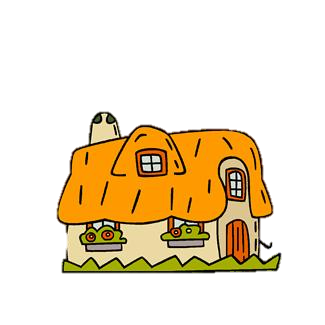 Měřím čas
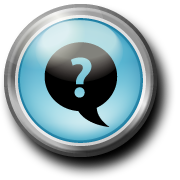 M
19
muž
man
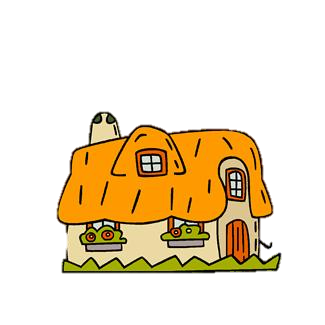 Měřím čas
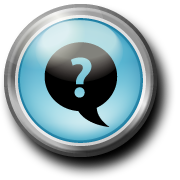 ED
20
každý den
every day
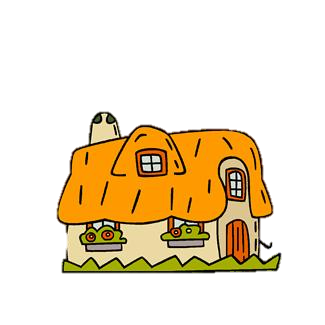 Měřím čas
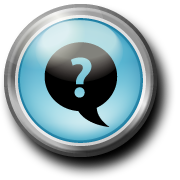 MFW
21
časopis pro ženy
a magazine for women
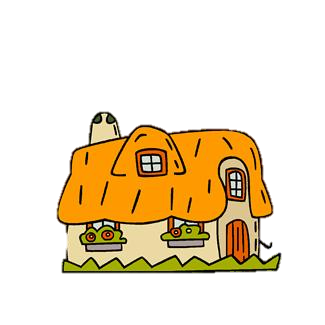 Měřím čas
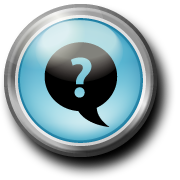 L
22
záchod
loo
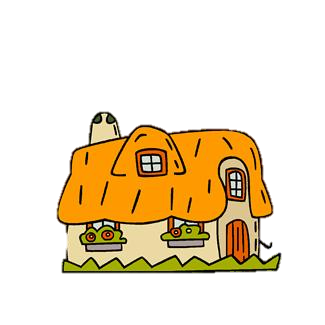 Měřím čas
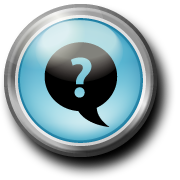 F
23
továrna
factory
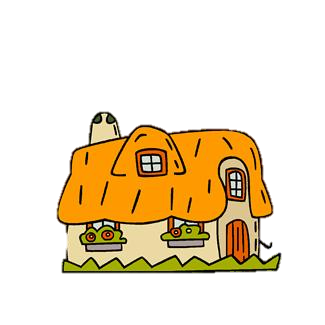 Měřím čas
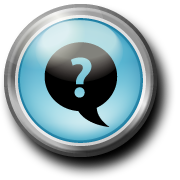 W
24
práce, pracovat
work
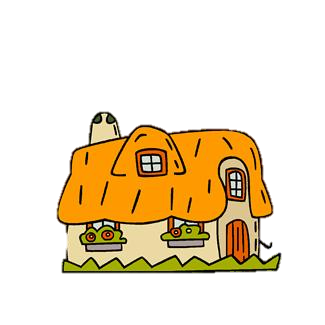 Měřím čas
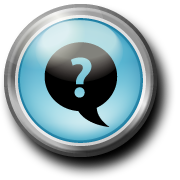 N
25
zprávy
the news
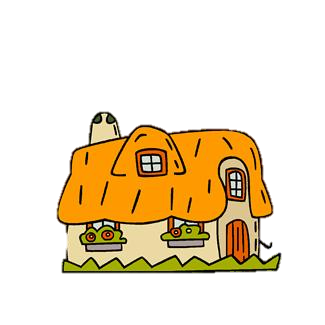 Měřím čas
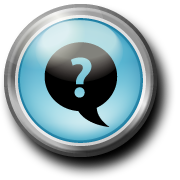 P
26
tisknout
print
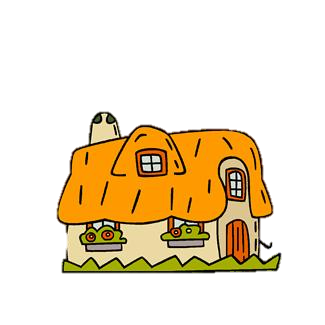 Měřím čas
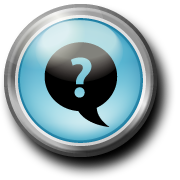 C
27
kreslený film
cartoon
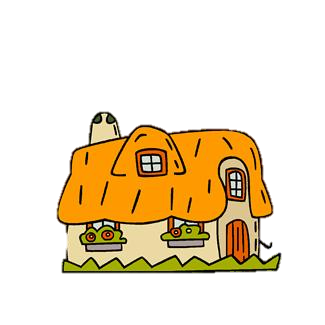 Měřím čas
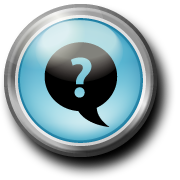 I
28
zajímavý
interesting
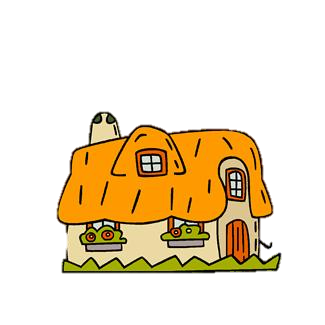 Měřím čas
Použité zdroje:

Všechny obrázky čerpány :  http://office.Microsoft.Com